Тренировочный тест для подготовки  к ЕГЭ по химии
Работу выполнила учащаяся 11 А класса
 МБОУ СОШ №26 Козина Лариса. 
Руководитель:  Алексеева Лариса Александровна
Цели:
Ознакомиться с материалом экзаменационной работы по химии.
Проверить свою подготовленность к экзамену.
Расширить опыт выполнения тестовых заданий по химии
Инструкции и рекомендации:
В презентации представлены задания из трех частей: 
часть «А» в виде тестов – 28 заданий с одним правильным ответом;
часть «В» – 9 заданий (В1-6 - с выбором 4 цифр  – цифры могут повторяться, В7-9- с выбором  трех последовательных цифр 
часть «С» – 5 заданий с развернутым ответом.
    Чтобы выбрать правильный ответ на вопрос части А1-28 наведите курсор на выбираемый ответ и кликните на левую кнопку мышки, при правильном ответе появится слово «Верно», при неправильном - «Неверно»
    Ответы и решения заданий части С1 – С5 появятся по щелчку
ТМ
Таблица Менделеева

Таблица растворимости
ТР
1. Одинаковую электронную конфигурацию имеют ионы
1) Li+  и O2-
Неверно
2) Li+  и F-
Неверно
3) Na+ и F-
Верно
ТМ
4) Mg2+ и S2-
Неверно
2. Среди перечисленных ионов наибольшую электроотрицательность имеет
1) I
Неверно
2) C
Неверно
3) P
Неверно
ТМ
4) N
Верно
3. Кислотные свойства сильнее всего выражены у оксида:
1) Al2O3
Неверно
2) CrO3
Верно
3) H2O
Неверно
ТМ
4) CaO
Неверно
ТР
4. В какой молекуле есть ковалентная неполярная связь
1) СO2
Неверно
2) N2O
Неверно
ТМ
3) H2O2
Верно
4) CH4
Неверно
5. Атом серы имеет минимальную возможную степень окисления в соединении:
1) К2S
Верно
2) MgSO3
Неверно
ТМ
3) S8
Неверно
4) SO3
Неверно
6. Ядовитый газ фосфин при –134∘C образует бесцветные кристаллы. Кристаллическая решётка фосфина
1) ионная
Неверно
2) металлическая
Неверно
ТМ
3) молекулярная
Верно
4) атомная
Неверно
7. Среди перечня формул 
альдегидам соответствуют
1) АБД
Неверно
А) С3H6O
    Б) C2H4O2
    В) CH2O
    Г) CH4O
    Д) C2H4O
    E) C2H6O
2) АВД
Верно
3) ВГЕ
Неверно
4) БДЕ
Неверно
8. И железо, и хром растворяются в
1) растворе KOH
Неверно
2) холодной конц.Н2SO4
Неверно
3) растворе HCl
Верно
4) H2O
Неверно
ТР
9. Какой оксид при взаимодействии с серной кислотой образует соль:
1) N2O
Неверно
2) SO2
Неверно
3) Fe2O3
Верно
4) SiO2
Неверно
ТР
10. Гидроксид калия взаимодействует с каждым из двух веществ
1) нитратом натрия и нитратом серебра
Неверно
2) гидроксидом цинка и оксидом лития
Неверно
3) оксидом серы(IV) и сульфатом меди(II)
Верно
4) сульфатом бария и оксидом фосфора(V)
Неверно
ТР
11. Химическая реакция НЕ протекает между
1) нитратом цинка и гидроксидом калия
Неверно
2) хлоридом натрия и нитратом серебра
Неверно
3) сульфатом натрия и хлоридом магния
Верно
4) сульфатом калия и хлоридом бария
Неверно
ТР
12. В схеме превращений:
+X              +Y
Cu2O ——→ Cu ——→ CuCl2
Определите вещества X и Y.
1) X–CO, Y–HgCl2
Верно
2) X–Fe, Y–FeCl2
Неверно
3) X–H2, Y–NaCl
Неверно
ТР
4) X–CO2, Y–MnCl2
Неверно
13. Изомерны друг другу :
1) пентен-1  и пентадиен-1,3
Неверно
2) ацетон и пропаналь
Верно
3) уксусная кислота и этилформиат
Неверно
4) этанол и метилацетат
Неверно
14. В реакцию гидрирования (присоединения водорода) вступает каждое из веществ :
1) пропан, ацетилен, бензол
Неверно
2) этилен, фенол, пентан
Неверно
3) пропаналь, пропадиен, пропилен
Верно
4) толуол, пропанол-1, бутадиен-1,3
Неверно
15. В схеме реакции
NaOH + X → C2H5OH + NaCl   
веществом «Х» является
1) этаналь
Неверно
2) ацетилен
Неверно
3) 1,2-дибромэтан
Неверно
4) хлорэтан
Верно
16. С пропаналем взаимодействует каждое из двух веществ:
1) Cu(OH)2, Ag2O
Верно
2) H2, HI
Неверно
3) K2Cr2O7, H2SO4
Неверно
4) KOH, H2O
Неверно
17.  Этилен из этанола можно получить в результате реакции
1) дегидрогалогенирования
Неверно
2) дегалогенирования
Неверно
3) дегидрирования
Неверно
4) дегидратации
Верно
18. Из 1,1-дибромбутана можно получить непредельный углеводород
1) бутадиен-1,3
Неверно
2) бутин-1
Верно
3) пентин-1
Неверно
4) бутин-2
Неверно
19. Схема
CH3COOH + CH3OH → CH3-CO-O-CH3 + H2O
относится к реакции
1) гидролиза
Неверно
2) этерификации
Верно
3) дегидратации
Неверно
4) нейтрализации
Неверно
20. Для увеличения скорости реакции гидролиза этилацетата необходимо
1) добавить этанол
Неверно
2) добавить уксусную кислоту
Неверно
3) нагреть раствор
Верно
4) увеличить давление
Неверно
21. Какая реакция с участием воды обратима при обычных условиях?
1) CH3COOCH3+H2O=CH3COOH+CH3OH
Верно
2) 2Li+2H2O=2LiOH+H2
Неверно
3) CaO+H2O=Ca(OH)2
Неверно
4) Cl2+ H2O=HCl +HClO
Неверно
ТР
22. Ионы Cl-   образуются при диссоциации
1) KCl
Верно
2) КClO3
Неверно
3) С2Н5Cl
Неверно
4) NaClO
Неверно
ТР
23. Газ выделяется при взаимодействии растворов
1) сульфата натрия и соляной кислоты
Неверно
2) гидроксида калия и хлорида аммония
Верно
3) серной кислоты и хлорида калия
Неверно
4) хлорида калия и гидроксида кальция
Неверно
ТР
24.  Верны ли следующие суждения о правилах техники безопасности?А. Пробирку с бензолом запрещается нагревать на открытом пламени.Б. Для приготовления раствора серной кислоты нужно приливать воду к концентрированной кислоте.
1) оба суждения неверны
Неверно
2) оба суждения верны
Неверно
3) верно только Б
Неверно
ТР
4) верно только А
Верно
25. Верны ли следующие суждения о синтезе метанола и аммиака в промышленности? 
А. Реакции синтеза метанола и аммиака экзотермические.Б. В производстве метанола и аммиака применяется циркуляционный
1) верны оба суждения
Верно
2) обы суждения неверны
Неверно
3) верно только Б
Неверно
ТМ
4) верно только А
Неверно
ТР
26. Какую массу оксида кальция необходимо взять для приготовления 200 г раствора гидроксида кальция с массовой долей 3,7%?
1) 2,8 г
Неверно
2) 4,2 г
Неверно
3) 5,6 г
Верно
ТМ
ТР
4) 8,4 г
Неверно
27. В результате реакции, термохимическое уравнение которой
2С2Н2 +5О2 = 4СО2 + 2Н2О + 2610 кДж.
Выделилось 652,5 кДж теплоты. 
Объем сгоревшего ацетилена равен
1) 33,6 л
Неверно
2) 22,4 л
Неверно
ТМ
3) 11,2 л
Верно
4) 5,6 л
Неверно
28. Сколько литров кислорода потребуется для каталитического окисления 100 л оксида серы (IV) до оксида серы (VI)? Объёмы газов измерены при одинаковых условиях
1) 50
Верно
2) 40
Неверно
3) 30
Неверно
4) 60
Неверно
B1. Установите соответствие между названием вещества и классом (группой) неорганических соединений, к которому оно принадлежит
название вещества
А) CH3OCH3	                
Б) HOCH2CH2CH3
В) HCOOCH2CH3
Г) CH3C(OH)2CH3
классы соединений
1) алкен
2) одноатомный спирт
3) многоатомный спирт
4) простой эфир
5) сложный эфир
Неверно
Неверно
2) 1523
Верно
Неверно
4) 4352
1) 2351
3) 4253
B2. Установите соответствие между названием вещества и степенью окисления углерода
вещества	                   степень окисления С
А) метанол	                             1) –4
Б) метановая кислота          2) –3
В) метан	                             3) –2 
 Г) этан                                     4) 0
	                                               5) +2
   	                                               6) +4
ТМ
Верно
Неверно
2) 1523
Неверно
Неверно
4) 4352
1) 3512
3) 2351
B3. Установите соответствие между веществом и продуктом на аноде при электролизе его раствора
формула соли 	 продукт на аноде
А) Na2CO3                         1) H2S
Б) Na2S                              2) Cu
В) NaNO3                          3) O2
Г) CuCl2                             4) Cl2
     	                                 5) S
   	                                        6) CO2
ТР
Верно
Неверно
Неверно
4) 1452
Неверно
1) 1423
2) 3534
3) 3351
B4. Установите соответствие между формулой соли и её способностью к гидролизу.
формула соли
1)Al2S3 
2)K2SO3                                                  
3)CrCl3         
4)K2SO4
отношение к гидролизу 
1)по катиону                   
2)по аниону                           
3)по катиону и аниону           
4)гидролизу не подвергается
ТР
Верно
Неверно
Неверно
4) 1412
Неверно
1) 1213
2) 3214
3) 3141
B5. Установите соответствие между реагентом и продуктом реакции
Продукты
1) СаСО3   
2) СаСО3 + Н2О        
3) Са(НСО3)2         
4) Са(НСО3)2+ Н2О
5) СО + Н2          
6) Н2CO3
Реагенты
А) СО2 + Н2О
Б) СО2 + СаО
В) СО2 + Са(ОН)2      
Г) СО2(из6ыток) + Са(ОН)2
ТР
Неверно
Неверно
1) 1213
Неверно
2) 6234
3) 1241
Верно
4) 6123
B6. Установите соответствие между двумя веществами и реактивом, с помощью которого можно различить эти вещества:
Вещества                                               Реактив
А) бутанон-2 и этанол                       1) HCl (р-р) 
Б) гексен-1 и этилформиат              2) FeCl3 (водн)
В) анилин и фенол                             3) Br2 (водн.)
Г) бензол и анилин                            4) Na
                                                                5) HNO3
ТМ
Неверно
Неверно
1) 4364
Неверно
2) 2561
3) 1453
Верно
4) 4323
B7. Как для бензола, так и для стирола характерны
1) наличие в молекуле сопряженной электронной системы
2) sp3-гибридизация атомов углерода
3) взаимодействие с водородом в присутствии катализатора
4) обесцвечивание бромной воды
5) горючесть
6) хорошая растворимость в воде
Неверно
Неверно
1) 236
Неверно
2) 134
3) 145
Верно
4) 135
B8. Метанол вступает в реакции с
CH3COOH
NaOH
Ag2O(NH3)
Br2(H2O)
KMnO4(H+)
Na
Верно
Неверно
Неверно
4) 456
Неверно
1) 235
2) 156
3) 146
B9. И анилин, и диметиламин реагируют с
1) водой
2) бромэтаном
3) серной кислотой
4) бромоводородом
5) гидроксидом натрия
6) раствором перманганата калия
Неверно
Неверно
1) 136
Неверно
2) 256
3) 145
Верно
4) 234
C1. Используя метод электронного баланса, составьте уравнение реакции:
NaNO2+NaI+...=NO+...+Na2SO4+... 
Определите окислитель и восстановитель.
Ответ: 2NaNO2+2NaI+2H2SO4=2NO+I2+2Na2SO4+2H2O
N+3 + e- -> N+2 окислитель
2I- + 2e- -> I2   восстановитель
C2. Медь растворили в концентрированной серной кислоте. Полученную соль обработали избытком раствора гидроксида натрия.
Выпавший голубой осадок отфильтровали и прокалили. Затем, полученное вещество прокалили с углём.
Напишите уравнения четырёх описанных реакций.
Ответ: 1) Сu+2H2SO4 конц. = CuSO4 + SO2 + 2H2O
2) CuSO4 + 2NaOH = Na2SO4 + Cu(OH)2
3) Cu(OH)2 = CuO + H2O
4) 2CuO + C = 2Cu + CO2
C3. Напишите уравнения реакций, с помощью которых можно осуществить
следующие превращения.
(+H2O)         15000С       Сакт. t0      (+Br2), AlBr3         (+NH3), t0, p   
            Al4C3          →      Х1        →        Х2   →       Х 3        →            Х4               →            X5
Al4C3 + 12H2O → 3CH4 + 4Al(OH)3
2CH4 → C2H2 + 3H2
3C2H2 →C6H6
C6H6 +Br2 → C6H5Br + HBr
C6H5Br + 3NH3 → C6H2Br(NH2)3 + 3H2
Х1 CH4 метан; Х2 CH4 ацетилен; Х3 C6H6 бензол; 
Х4 C6H5Br  бромбензол; X5 C6H2Br(NH2)3 1-бром-2,4,6-триаминбензол
C4. Сероводород, выделившийся при взаимодействии избытка концентрированной серной кислоты с 1,44 г магния, пропустили через 160 г 1,5%-ного раствора брома. Определите массу выпавшего при этом осадка
1) 5H2SO4конц. + 4Mg = 4MgSO4 + H2S + 4H2O
Br2 + H2S = 2HBr + S
2) n(Mg ) = 1,44/ 24 = 0,06 (моль)
n(H2S)=0,015 (моль)
n(Br2) = 160⋅0,015/160=0,015 (моль)  (оба вещества реагируют полностью) 
3)n(H2S)=n(Br2)=n(S)=0,015 (моль)
m(S)=32г/моль 0,015 моль=0,48г 
Ответ: m(осадка)= 0,48 г.
C5. При взаимодействии 11,6 г предельного альдегида с избытком гидроксида меди (II) при нагревании образовался осадок массой 28,8 г. Выведите молекулярную формулу альдегида.
1) СnH2nO + Cu(OH)2 = СnH2n+1O2 + H2O + Cu2O
2) n(Cu2O) = 28,8/144= 0,2 (моль)
n(Cu2O) = n(СnH2nO) = 0,2 моль
М(СnH2nO) = 11,6/0,2 = 58 г/моль
3)М(СnH2nO) = 12n + 2n + 16 = 58
14n + 16 = 58
14n = 42
n = 3
Молекулярная формула: C3H6O - пропаналь
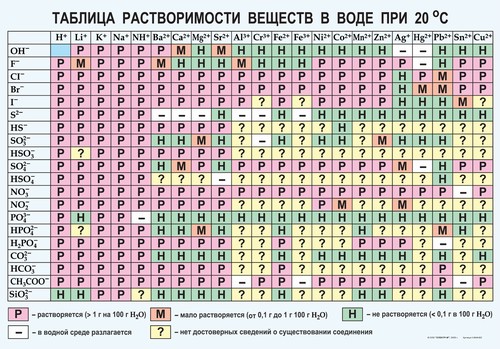 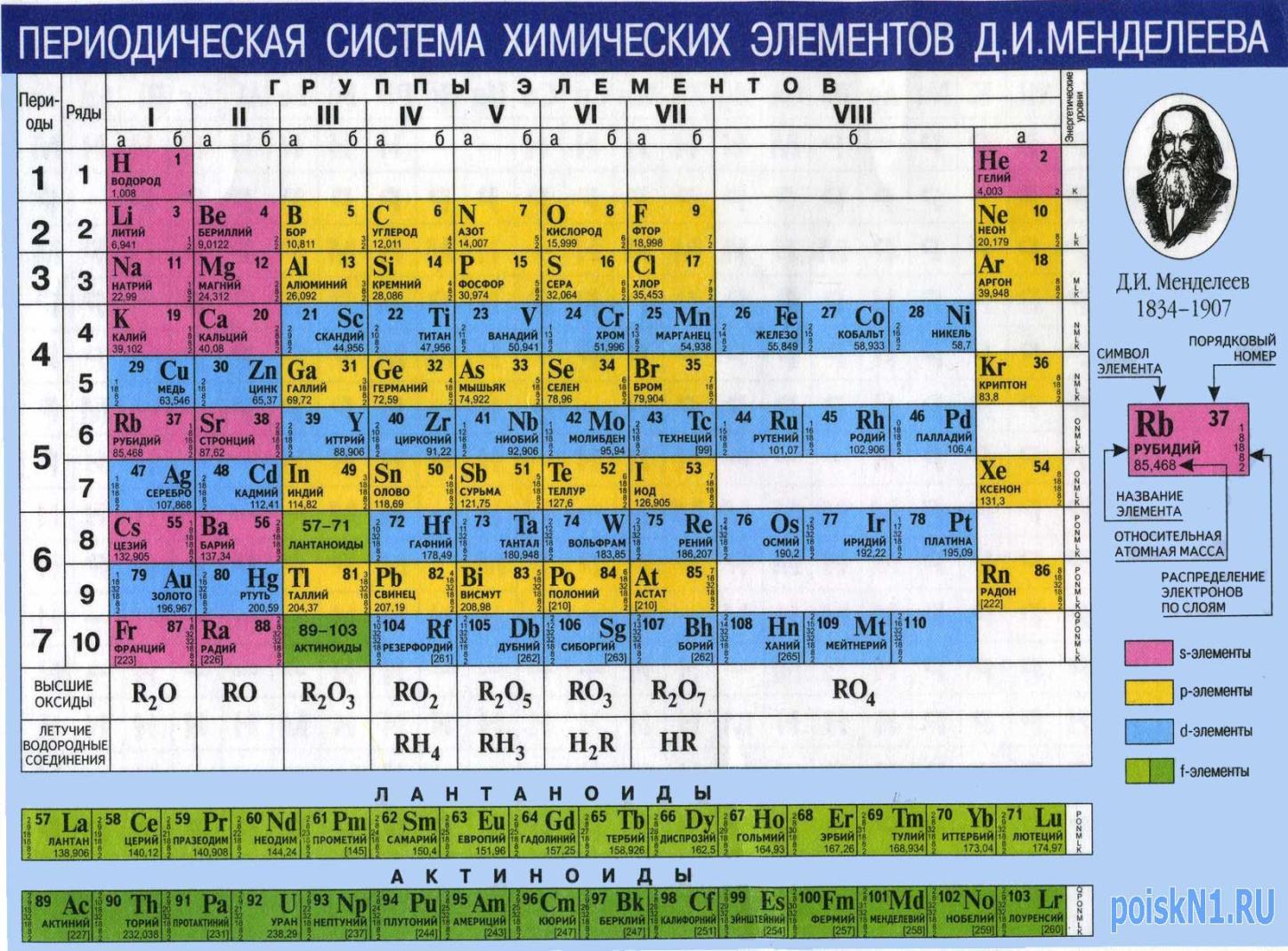 х
Ресурсы:
1. Открытый банк заданий ЕГЭ
  http://www.fipi.ru/os11/xmodules/qprint/afrms.php?proj=
2. http://chem.reshuege.ru/test?theme=20
3. http://www.otbet.ru/ege/demo-varianty-ege/demo-himiya/
4. О.С. Габриелян. Химия 10 класс. Дрофа. М. 2012
5. О.С. Габриелян. Химия 11 класс. Дрофа. М. 2012
6. http://chemica-book.ucoz.ru/tab_mendeleeva.jpg
7. http://content.foto.mail.ru/mail/borisovna2004/_answers/i-1229.jpg